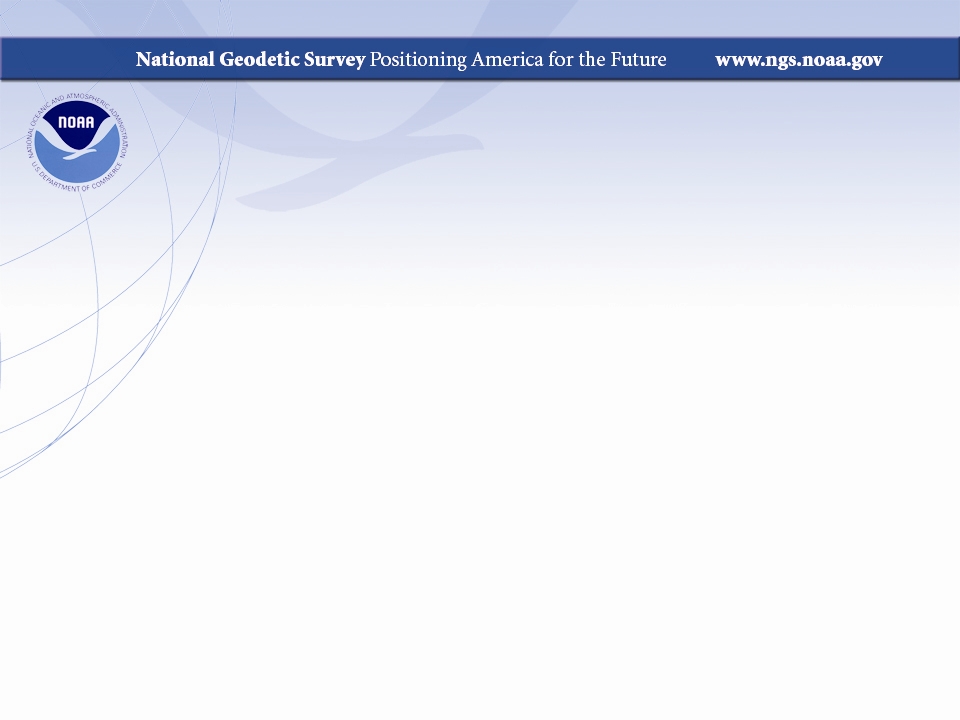 G52A-08: An Update to Dynamic Heights Estimation on the Great Lakes
Daniel R. Roman
Xiaopeng Li

G52A - Integration of GNSS into Water Level Observation Networks: Priorities, Technologies, and Benefits II
HC vs. NAVD 88 Datum Defect
G52A-08 in Session G52A: 1020-1220                                        Independence A-C - Marriott Marquis
AGU Fall Meeting    10-14 December 2018  Washington, D.C.
2
GL WLS Stations
G52A-08 in Session G52A: 1020-1220                                        Independence A-C - Marriott Marquis
AGU Fall Meeting    10-14 December 2018  Washington, D.C.
3
[Speaker Notes: Of 53 WLS, 14 are CORS. At all sites, BM are adjacent to WLS. CO-OPS levels between BM’s and WLS table. NGS GPS’ BM. Results in transfer of geometric coordinates to table and then to water surface.

Will be exchanging CO-OPS leveling on US side with Canada for their WLS. Canada has completed their GPS analysis on BM (US still processing). Will look at various averages (Summer, yearly). Look forward to models removing metorological impacts as well as any standing topography.]
Conceptual Plan
Each Lake surface conforms to a specific geopotential value (Wi) and dynamic height
C3
C2
C1
DH3 = W0 – W3
           gamma45
DH2 = W0 – W2
            gamma45
DH1 = W0 – W1
           gamma45
C0 (geoid)
ellipsoid
Notes: (1) Neglects any standing water topography (wind set)
            (2) Assumes sufficient resolution of geopotential number
G52A-08 in Session G52A: 1020-1220                                        Independence A-C - Marriott Marquis
AGU Fall Meeting    10-14 December 2018  Washington, D.C.
4
Method
GNSS(GPS) observed at bench mark control
Adjusted as campaign data (1-3 cm vert.)
Leveling transfers ellipsoid heights to WLS
WLS observes height to water surface of Lakes
Summer mean of WLS observations used
2015 Campaign data for US
2010 Campaign data for Canada
Geopotential values determined at the mean geometric coordinates yield dynamic heights
G52A-08 in Session G52A: 1020-1220                                        Independence A-C - Marriott Marquis
AGU Fall Meeting    10-14 December 2018  Washington, D.C.
5
Method
G52A-08 in Session G52A: 1020-1220                                        Independence A-C - Marriott Marquis
AGU Fall Meeting    10-14 December 2018  Washington, D.C.
6
Lake Ontario
+1 cm
74.394 m
PID’s
AH9233
AH9232
AH9231
<F Reset>

Trend W-E is +3 cm

Consistent w/ GLERL MDT expectations 

Not consistent with HC Map


Sense of sign is flipped from HC to MDT
+1 cm
-1 cm
-2 cm
+1 cm
+1 cm
0 cm
74.640 m
0 cm
-2 cm
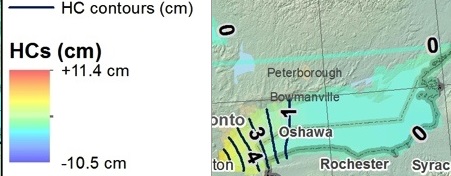 G52A-08 in Session G52A: 1020-1220                                        Independence A-C - Marriott Marquis
AGU Fall Meeting    10-14 December 2018  Washington, D.C.
7
Lake Erie
+2 cm/+2 cm
-1 cm
173.684 m
+1 cm
0 cm
PID’s
NE0898

AH9238. AH9237
DG9751-AB6927
DH8999-MB1563
MB1622, DN2578
DE7802
DE1764-AH9234

Trend W-E flat

Consistent w/ GLERL MDT expectations 

Consistent w/ HC Map but that is flat, too
+1 cm
0 cm
-1 cm
+7 cm
-5 cm
0 cm
-6 cm
174.142 m
+1 cm
-2 cm/-2 cm
+1 cm
+1 cm
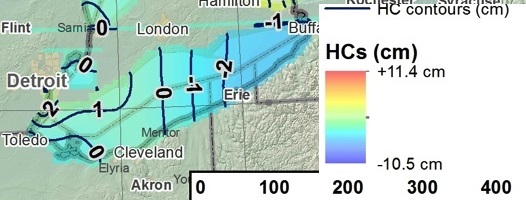 Session 5: Paper S5-O6               1145, 19 Sep 2018
Gravity Geoid and Height Systems 2                       17-21 Sep 2018         Copenhagen, Denmark
8
Lake Huron
-1 cm
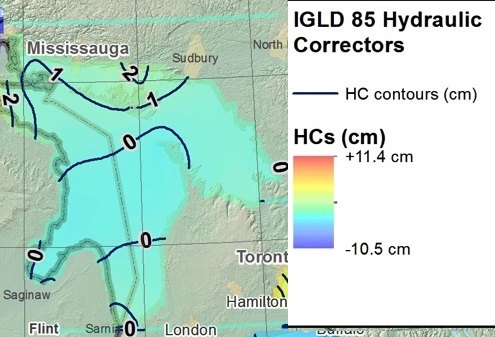 -3 cm
+1 cm
-4 cm
0 cm
+3 cm
175.707 m
PIDS:  DN2580-QK0258, AH9228, PK0233, DF5769-OJ0219

Trend NW-SE is up 10 cm – but only 3 cm ignoring Mackinaw City

A little higher than expected MDT unless you ignore Mackinaw City

Lakes Michigan and Huron treated as one system – Mackinaw City is at transition

Not consistent with HC
176.231 m
+2 cm/-1 cm
+3 cm
G52A-08 in Session G52A: 1020-1220                                        Independence A-C - Marriott Marquis
AGU Fall Meeting    10-14 December 2018  Washington, D.C.
9
Lake Michigan
PID’s (CCW from North)
DJ1577, DI7590, AA8057
AH5304, AA8061
DF5765-AE9231, AH5303
DH3764-OL0303

Note Mackinaw City in NE is similar to DJ1577 In North

South end of Lake fairly flat

Possible step up from Lake Michigan to Lake Huron      (10-15 cm)

Consistent with expected MDT 

Relatively similar to HC
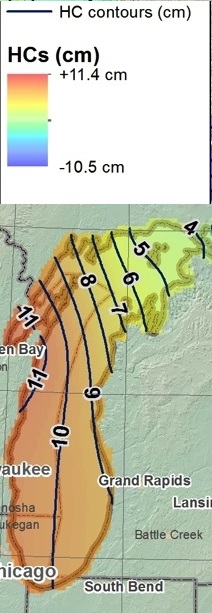 +9 cm
-8 cm
+9 cm/+3 cm
-5 cm
-1 cm/-1 cm
-6 cm
176.032 m
0 cm
+2 cm
0 cm/-2 cm
G52A-08 in Session G52A: 1020-1220                                        Independence A-C - Marriott Marquis
AGU Fall Meeting    10-14 December 2018  Washington, D.C.
10
Lake Superior
-4 cm
+2 cm
-3 cm
182.547 m
-17 cm/ -11 cm
+5 cm
-15 cm
+3 cm
+1 cm
+19 cm
+19 cm
-17 cm
183.039 m
PIDS
AE8289, DE6003-AA2869, DJ1575
DG9743-AH7272, DF5377-RJ0586

30 cm difference West-East is more of a step function

Not consistent with expected MDT nor HC map
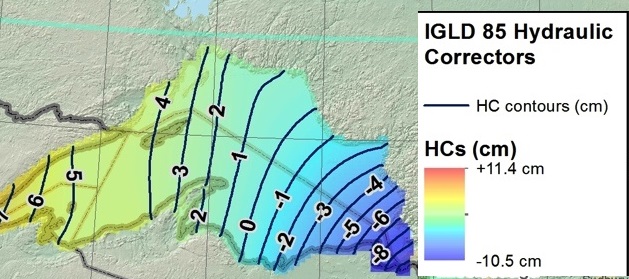 G52A-08 in Session G52A: 1020-1220                                        Independence A-C - Marriott Marquis
AGU Fall Meeting    10-14 December 2018  Washington, D.C.
11
Summary and Future Work
Relative comparisons between US (2015) and Canadian (2010) solutions
Lake Ontario flat and similar slopes
Lake Erie shows anomalous features on US side
Lake Huron slopes 5-10 cm on both sides of Lake
Lake Michigan to Lake Huron difference 10-15 cm
Lake Superior potential two zones (east and west)
Reprocess all four GPS campaigns in ITRF2014
1997, 2005, 2010, & 2015
Comparisons to Canadian and Seasonal data
G52A-08 in Session G52A: 1020-1220                                        Independence A-C - Marriott Marquis
AGU Fall Meeting    10-14 December 2018  Washington, D.C.
12
Questions?
G52A-08 in Session G52A: 1020-1220                                        Independence A-C - Marriott Marquis
AGU Fall Meeting    10-14 December 2018  Washington, D.C.
13
Method
Geometric coordinates of water surface
Inverted rod
CORS Antenna
WLS Housing
ETG
Receiver
ETG Table 
(datum)
Great 
Lake
leveling
BM
IGLD 85 Datum surface
G52A-08 in Session G52A: 1020-1220                                        Independence A-C - Marriott Marquis
AGU Fall Meeting    10-14 December 2018  Washington, D.C.
14
2015 GPS Campaign Comparisons
Solutions from same geometric data:
Canadian Bernese (Mike Craymer)
US PAGE-NT/ADJUST (Dan Callahan)
US Modified OPUS Projects (Dan Gillins)
Majority within 0.3 cm hor. & 1.0 cm vert. 
Nearly all were 1.0 cm hor. & 2.5 cm vert.
Five outliers exceeded this (GLER, ESSE, FTWB, RETA, FTWA)
Uncertainties of 1-3 cm for dynamic heights
G52A-08 in Session G52A: 1020-1220                                        Independence A-C - Marriott Marquis
AGU Fall Meeting    10-14 December 2018  Washington, D.C.
15
Blueprint Part 2
North American-Pacific Geopotential Datum of 2022 (NAPGD2022)
Four primary products: 
A global model (5’)- GM2022
Regional geoids (1’) - GEOID2022 
Regional DoV’s (1’) - DEFLEC2022
Surface gravity  (1’) - GRAV2022
Three regions:
North America
American Samoa
Guam/CNMI
G52A-08 in Session G52A: 1020-1220                                        Independence A-C - Marriott Marquis
AGU Fall Meeting    10-14 December 2018  Washington, D.C.
16
G52A-08 in Session G52A: 1020-1220                                        Independence A-C - Marriott Marquis
AGU Fall Meeting    10-14 December 2018  Washington, D.C.
17
Practical Aspects
Need 1’ resolution(1) (d/o 10,800) SHM
Only have 5’ resolution (2) (d/o 2160) SHM plus 1’ geoid grid
W(5’)  g(5’)
C3
C2
C1
N (5’)
N (1’)
C0 (geoid)
ellipsoid
Notes: (1) Previous analysis shows that omission from > 1’ resolution exceeds cm-level
            (2) xGEOID17B available at https://beta.ngs.noaa.gov/GEOID/xGEOID17/ 
            (3) W0 by is defined as 62,636,856.00 m2/s2
G52A-08 in Session G52A: 1020-1220                                        Independence A-C - Marriott Marquis
AGU Fall Meeting    10-14 December 2018  Washington, D.C.
18
Dynamic Heights on the Lakes
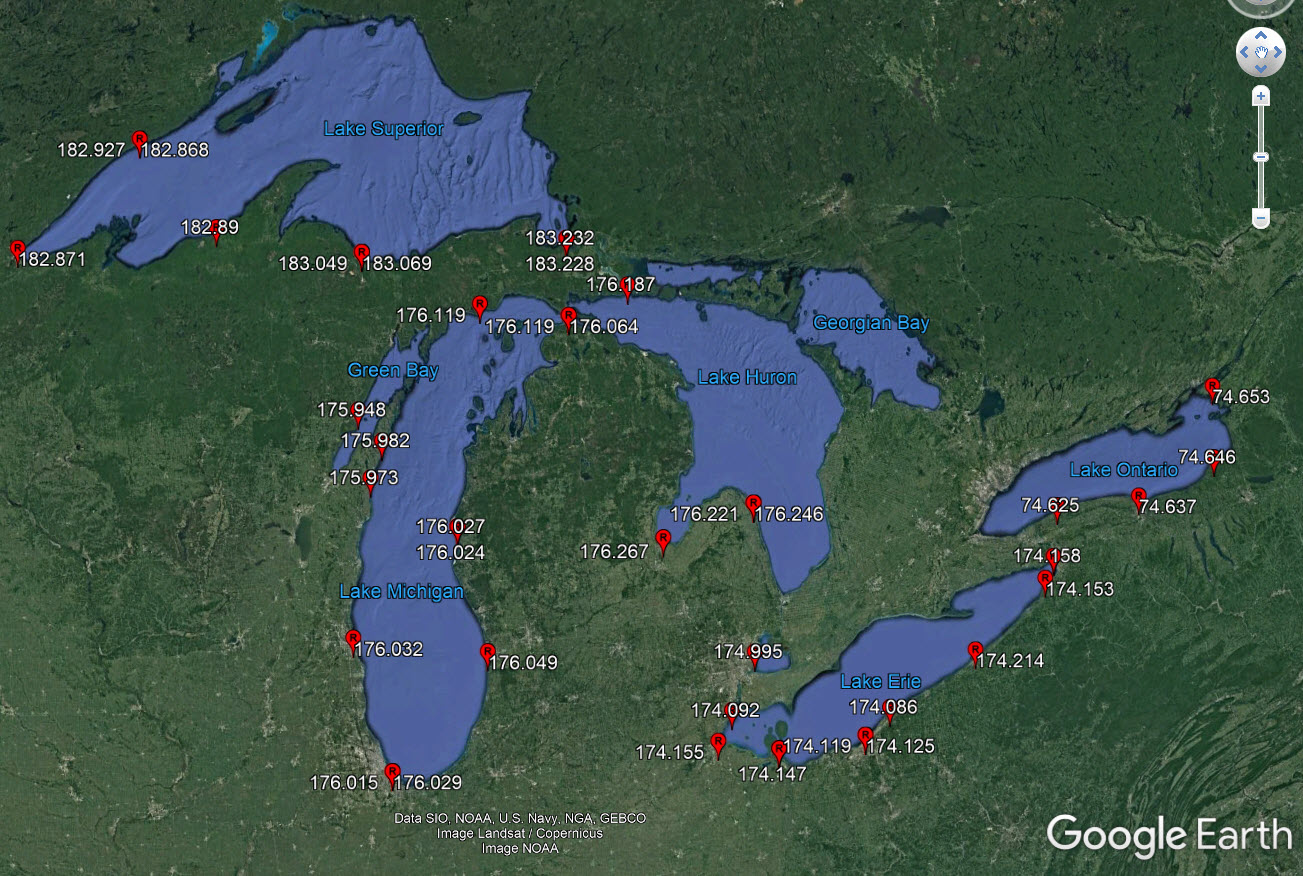 G52A-08 in Session G52A: 1020-1220                                        Independence A-C - Marriott Marquis
AGU Fall Meeting    10-14 December 2018  Washington, D.C.
19